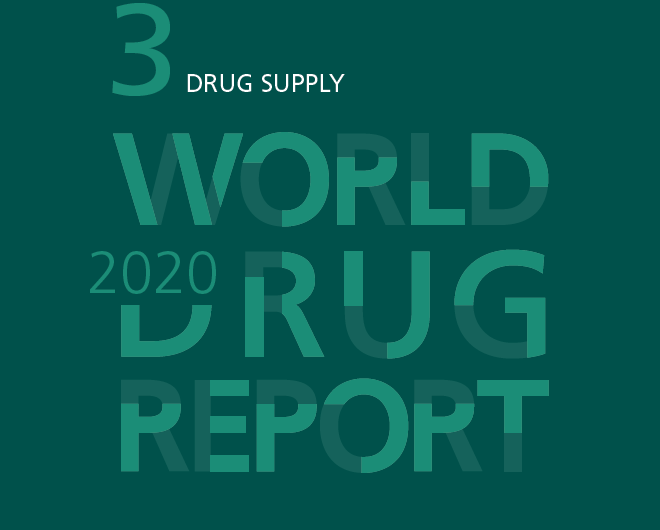 Global seizures
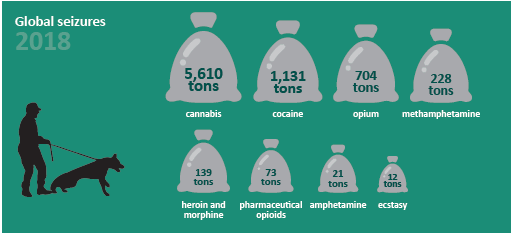 [Speaker Notes: Fentanyls and its analogues have been appearing on the market at an unprecedented rate
And seizures have also increased dramatically in recent years, with an expansion geographically, beyond North America]
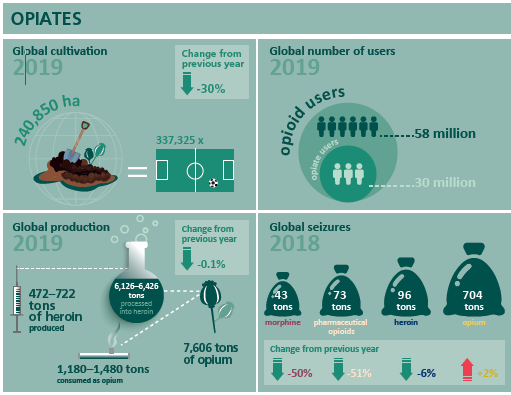 Global opium cultivation and production
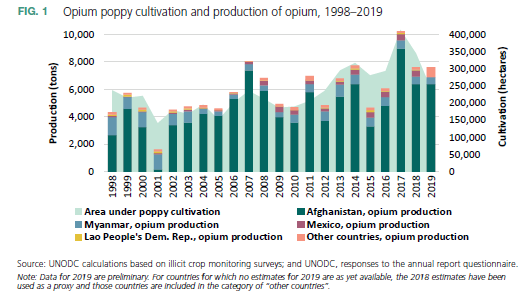 Opium and heroin prices in Afghanistan
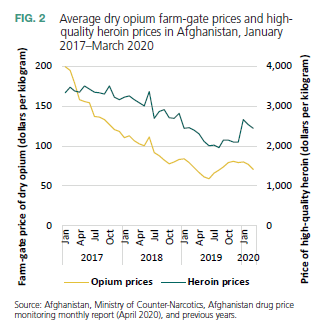 Global opium production and 
opioids seizures
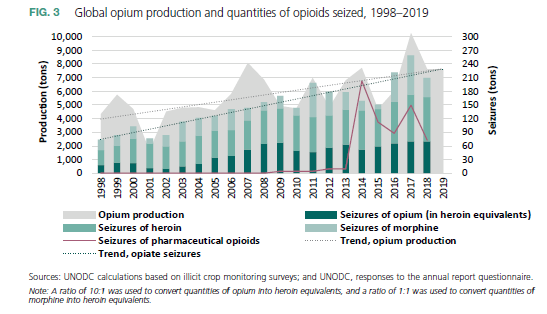 Opiates seized, 2018
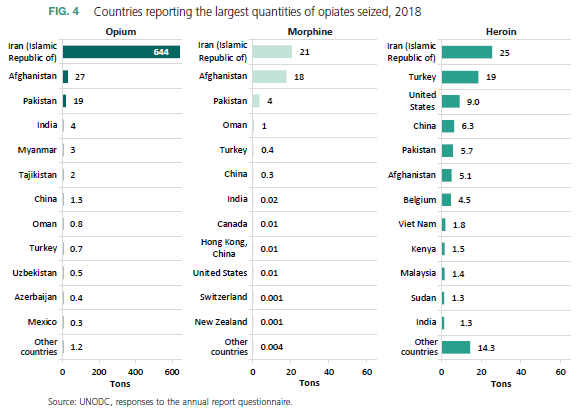 Regional distribution of opiates seized
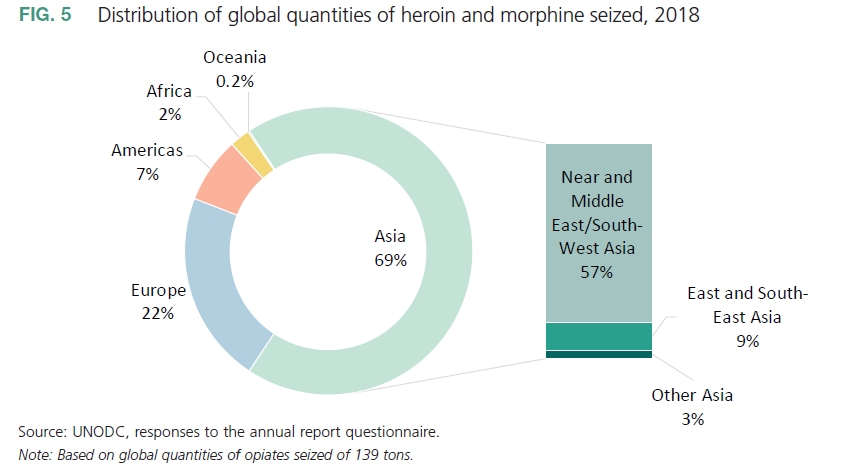 Regional trends in opiates seized
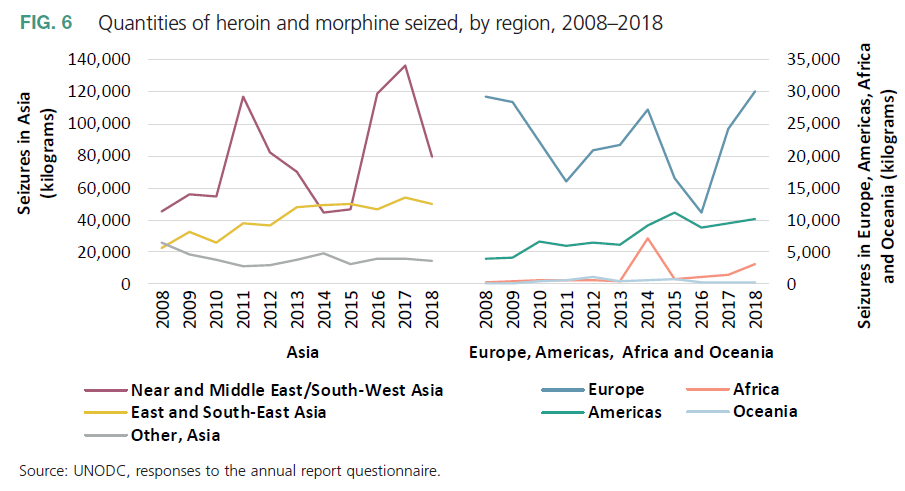 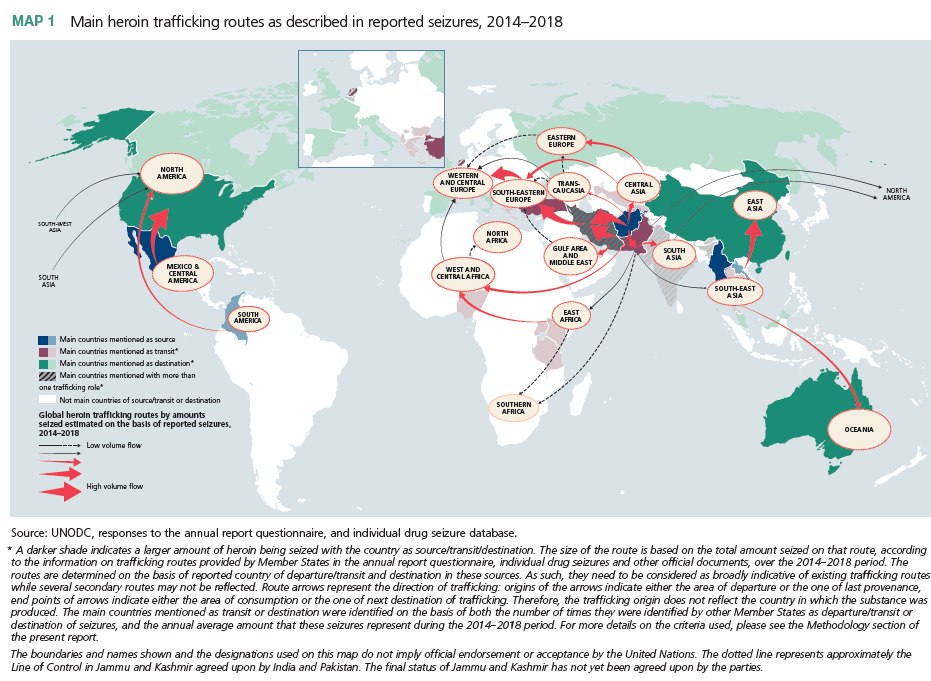 Opiate seizures 
along main trafficking routes
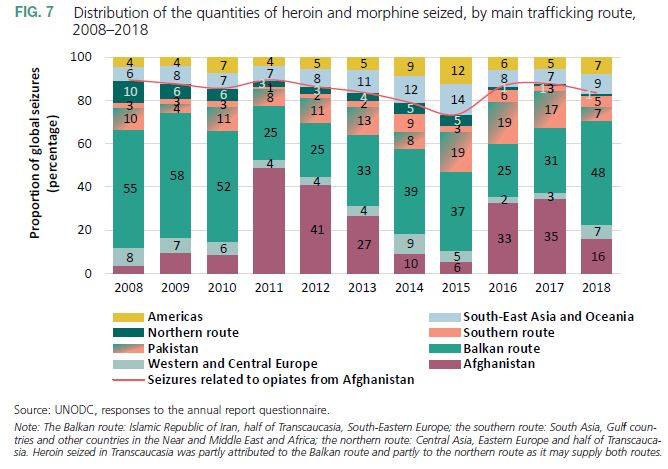 [Speaker Notes: On the opioid front, the main continuing trend relates to the double opioid crisis the world is facing today.
In North America, with the use of fentanyls but also the non-medical use of pharmaceutical opioids and heroin
And in Central, West and North Africa, with the non-medical use of tramadol]
Sources of heroin in the United States
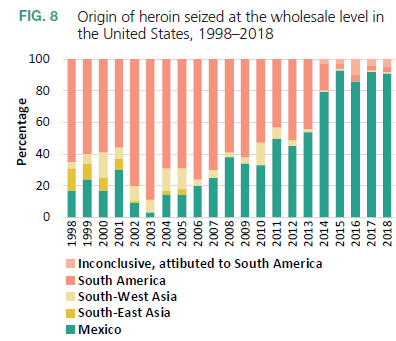 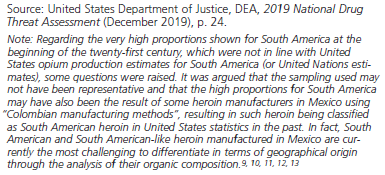 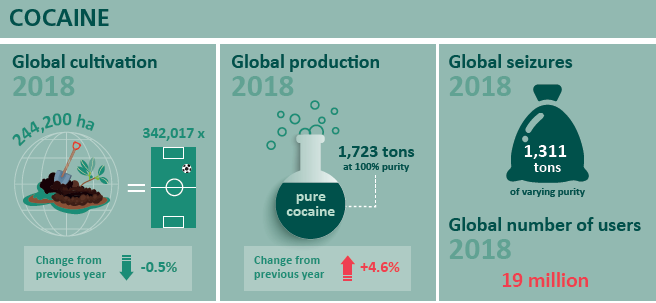 Coca cultivation and 
cocaine manufacture
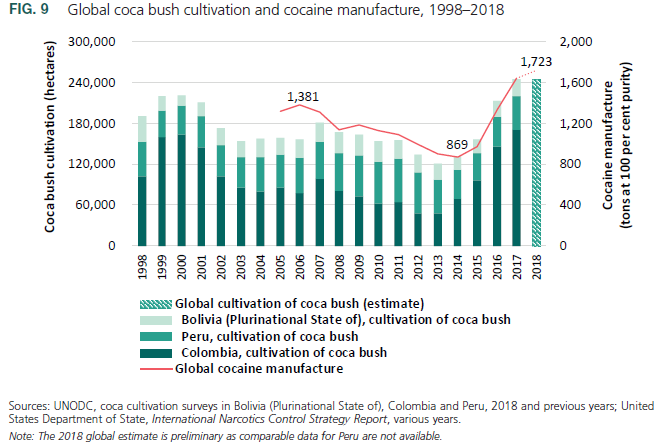 Coca cultivation in Colombia
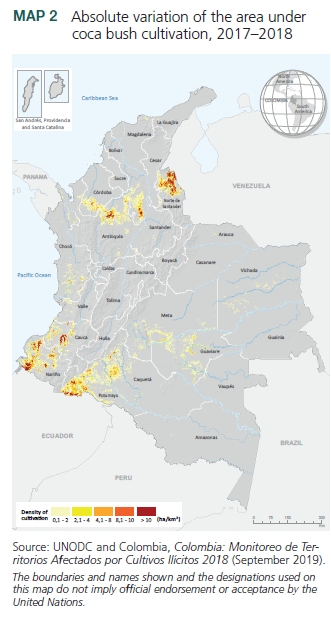 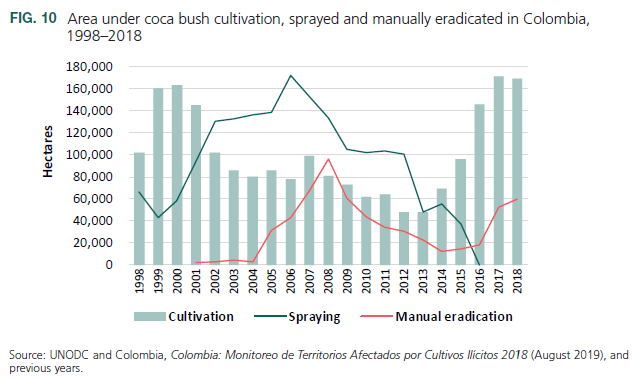 [Speaker Notes: On the opioid front, the main continuing trend relates to the double opioid crisis the world is facing today.
In North America, with the use of fentanyls but also the non-medical use of pharmaceutical opioids and heroin
And in Central, West and North Africa, with the non-medical use of tramadol]
Coca cultivation/manufacture in Colombia
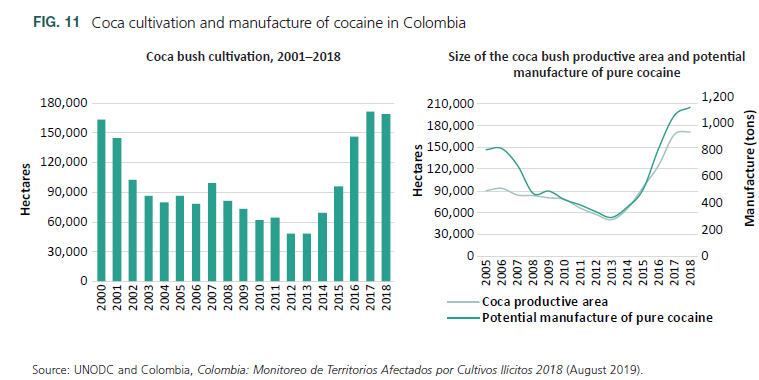 Coca cultivation in the 
Plurinational State of Bolivia
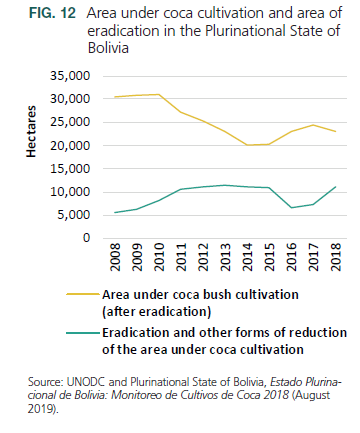 Distribution of cocaine seizures, 2018
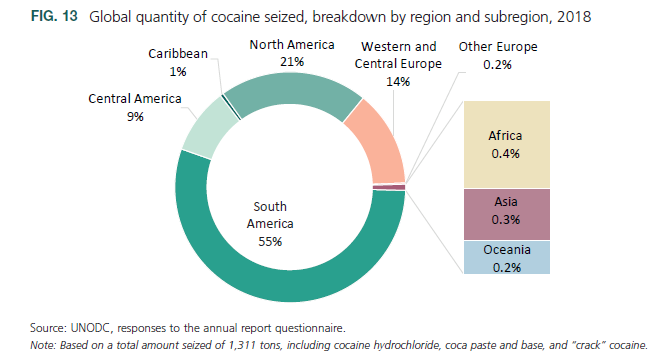 [Speaker Notes: On the opioid front, the main continuing trend relates to the double opioid crisis the world is facing today.
In North America, with the use of fentanyls but also the non-medical use of pharmaceutical opioids and heroin
And in Central, West and North Africa, with the non-medical use of tramadol]
Trends in global cocaine seizures, 1998-2018
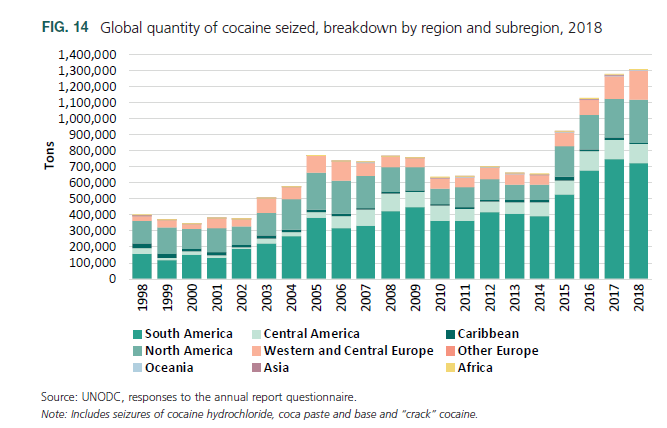 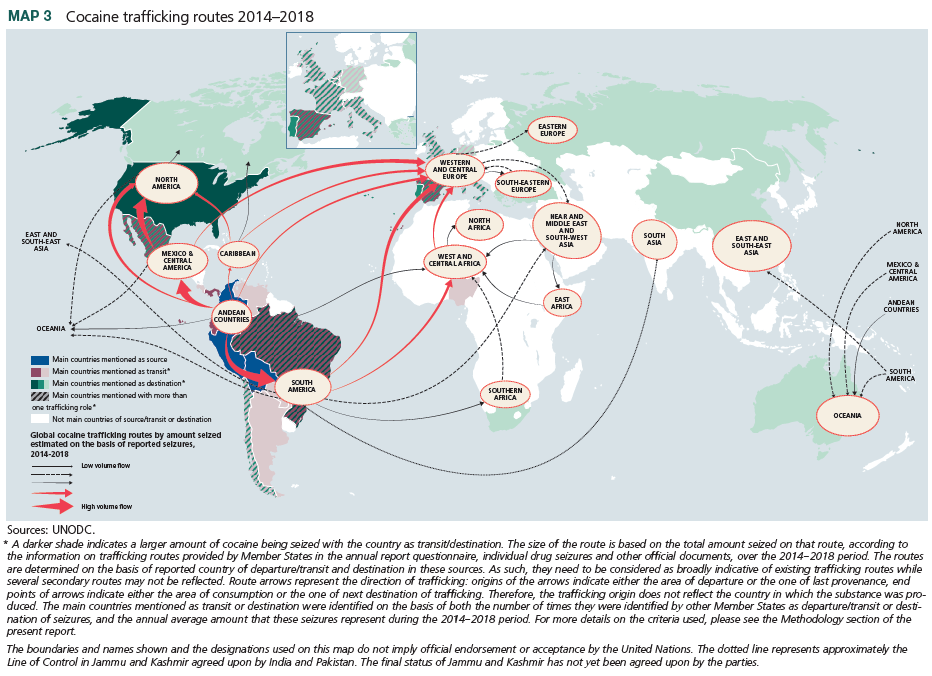 Origin of cocaine in Australia
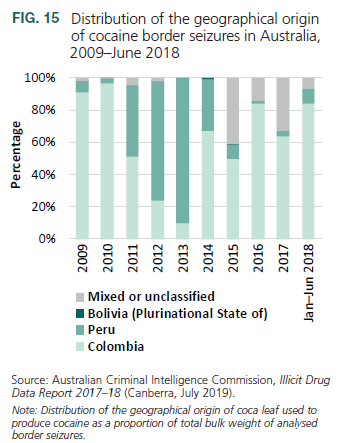 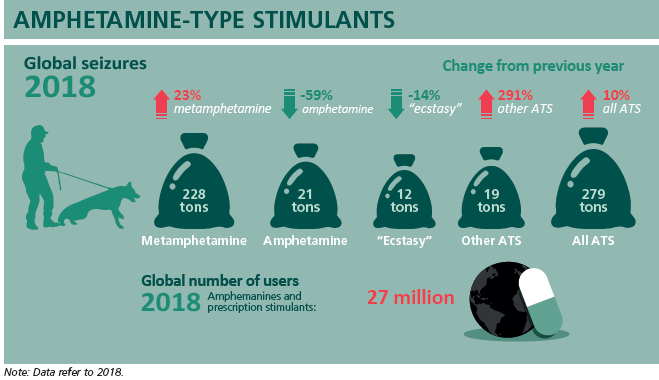 Global ATS seizures, 1998 ̶ 2018
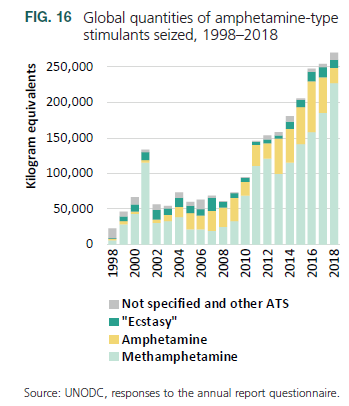 Distribution of ATS seizures by region
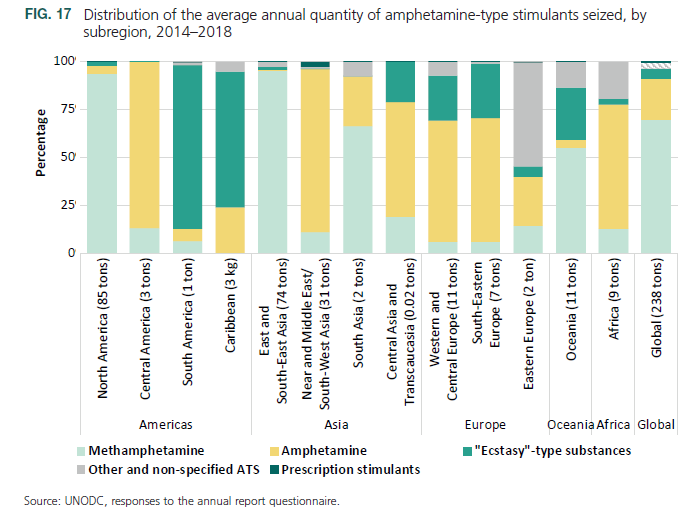 Distribution of ATS seizures by substance and region
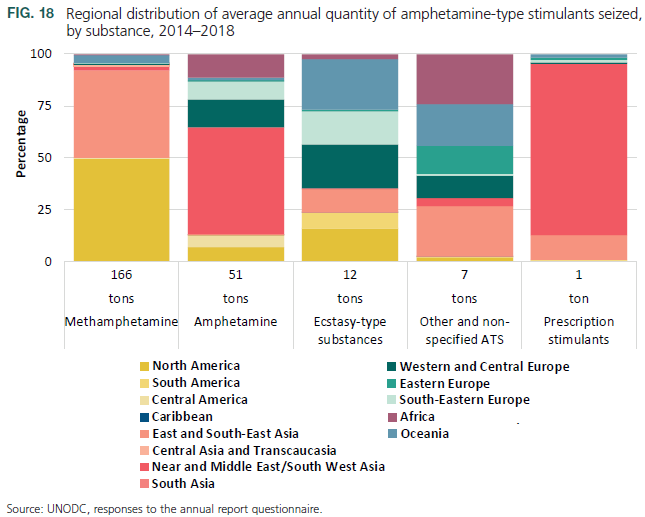 Methamphetamine, labs and precursors seized
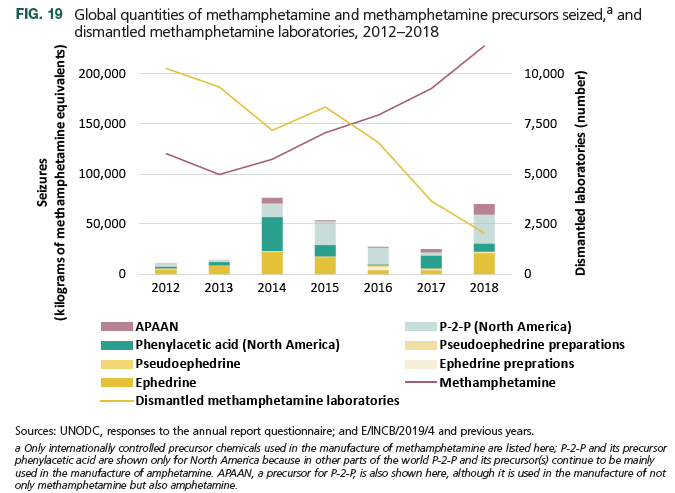 Dismantled methamphetamine labs in the United States and China
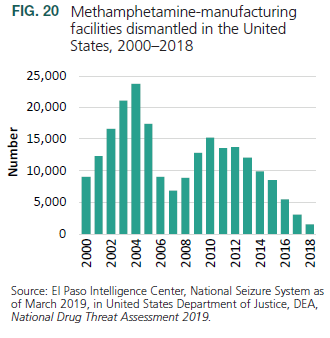 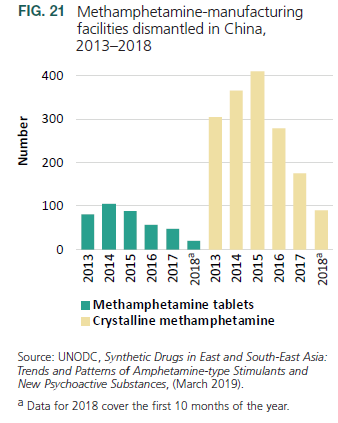 Methamphetamine seized
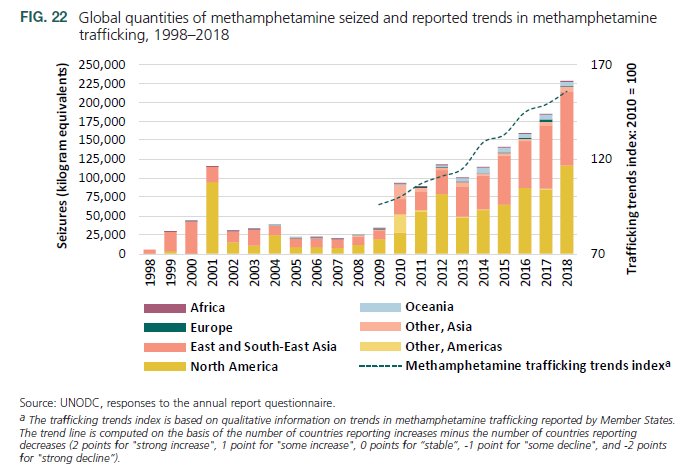 Methamphetamine seized
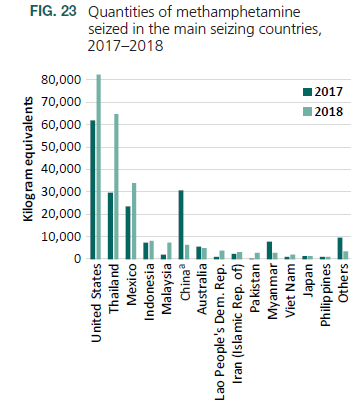 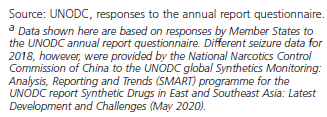 Methamphetamine seized
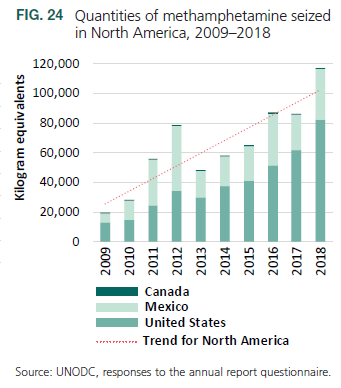 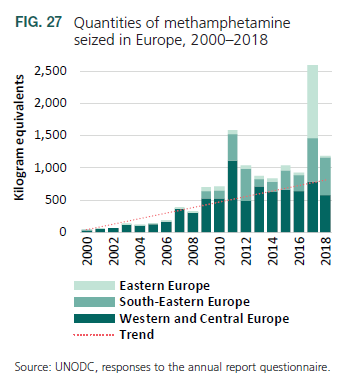 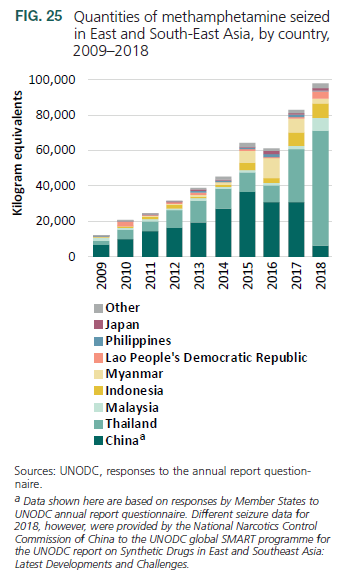 Methamphetamine seized
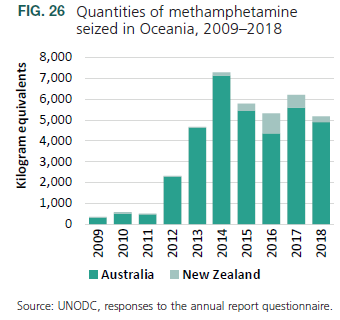 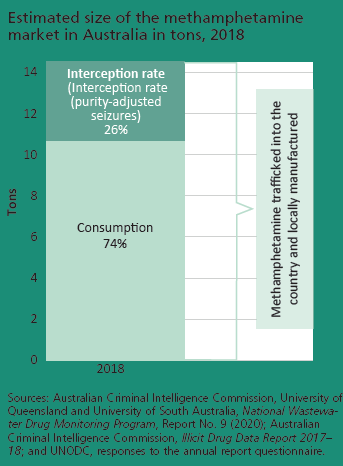 Amphetamine seized
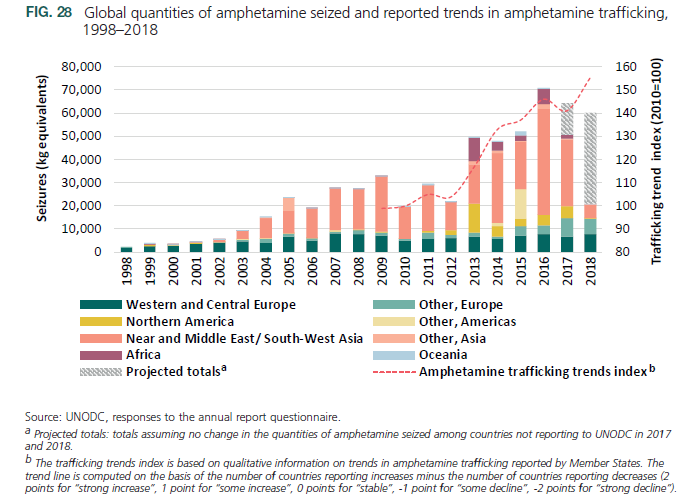 Amphetamine seized
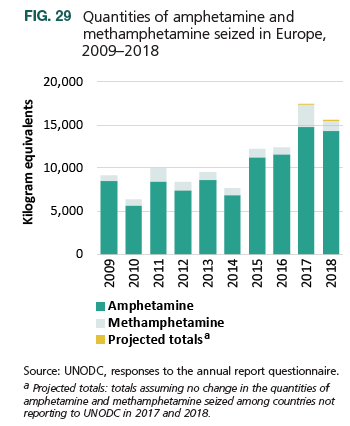 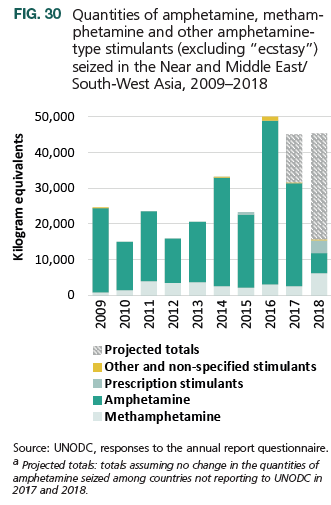 Captagon seized
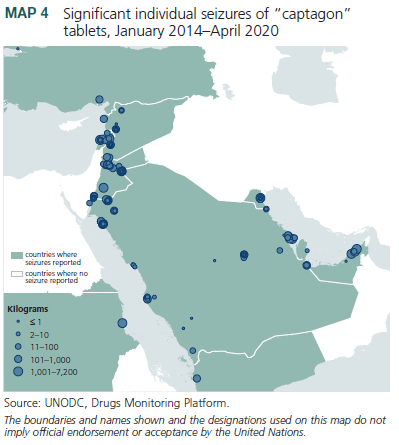 “Ecstasy” precursors
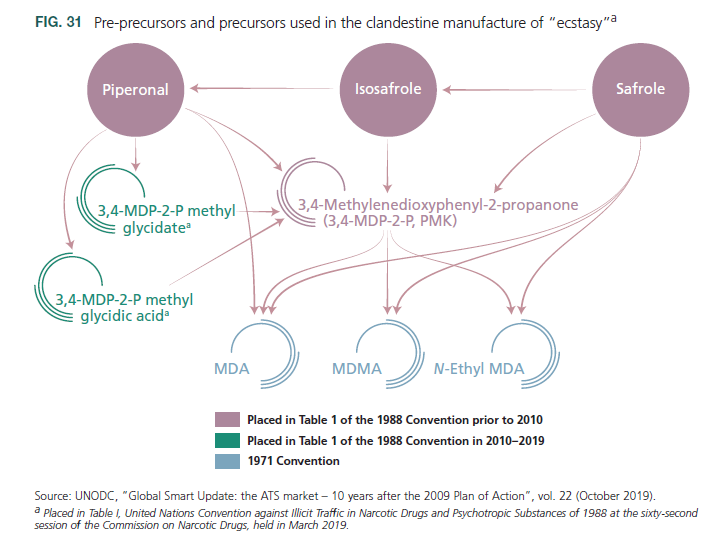 “Ecstasy” seizures
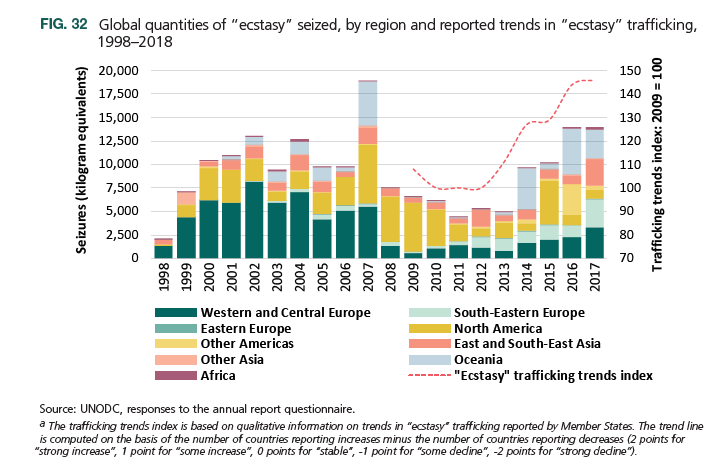 “Ecstasy” seizures
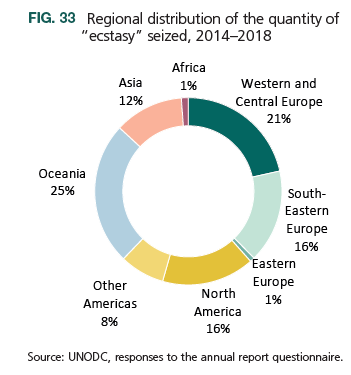 “Ecstasy” seizures, 2018
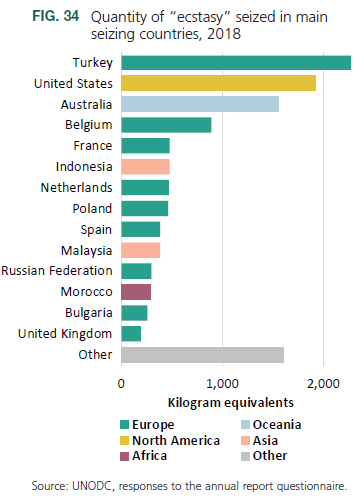 Significant individual seizures of “ecstasy”
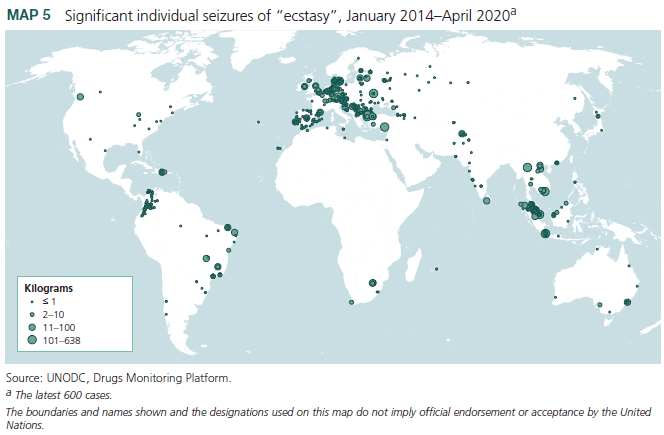 Major source countries of “ecstasy”
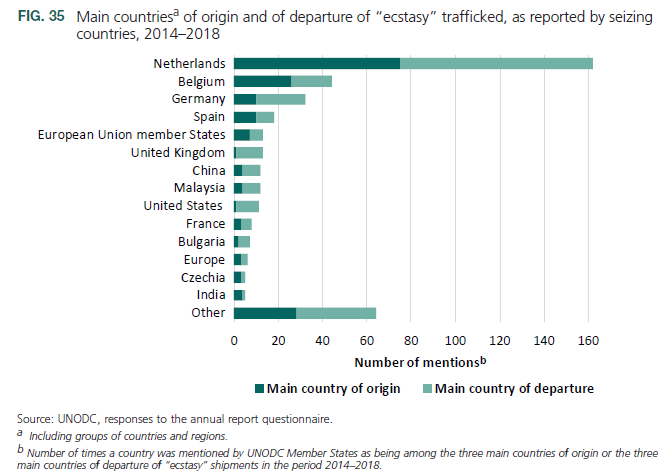 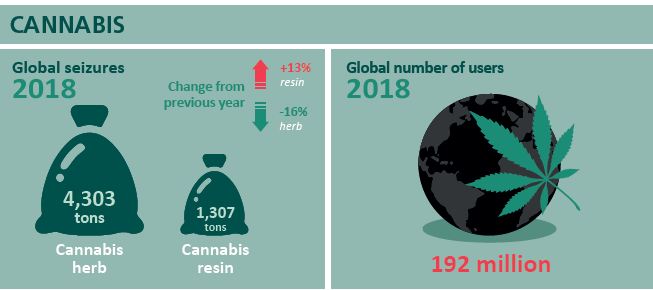 Cannabis cultivation trends
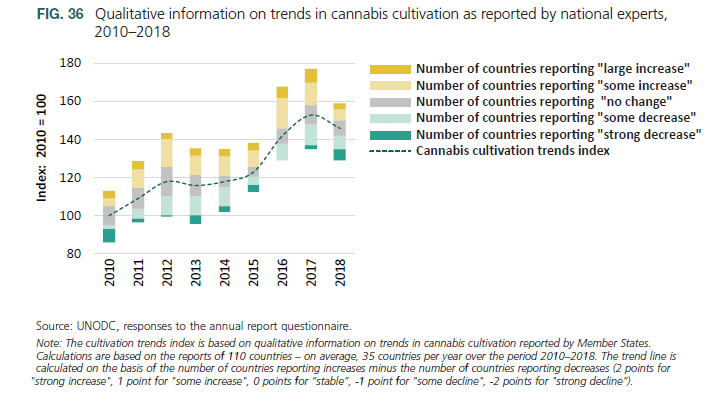 Countries characterized by significant cannabis cultivation in various regions
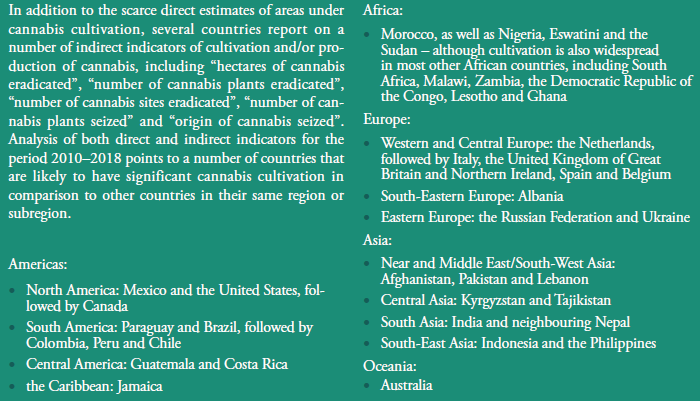 Cannabis cultivation trends
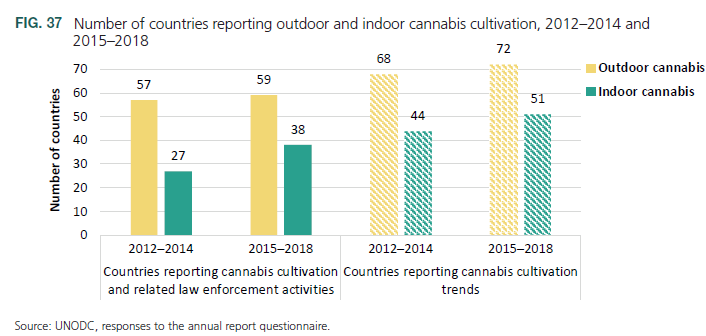 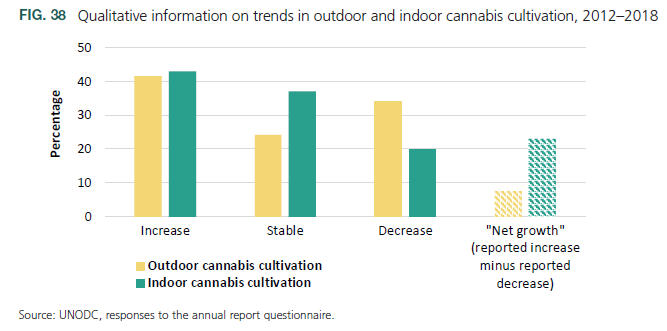 Cannabis seizure trends
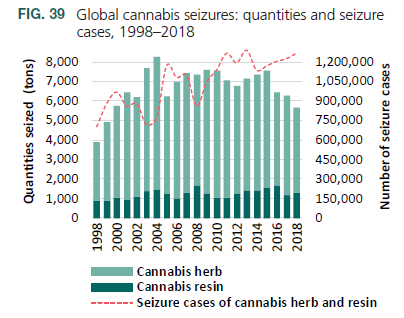 Cannabis herb trafficking
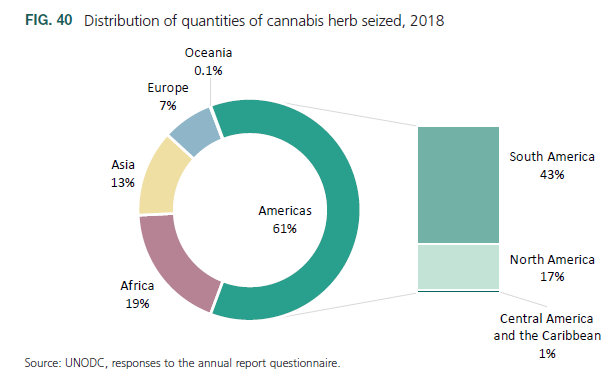 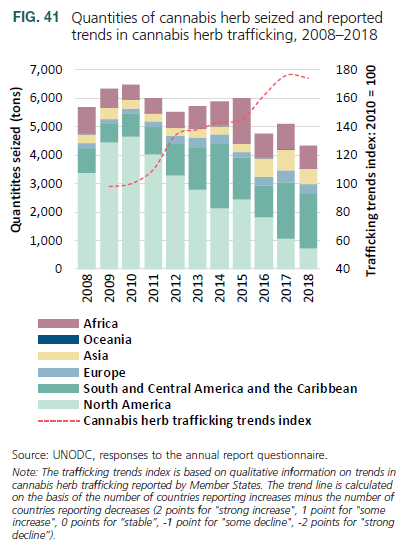 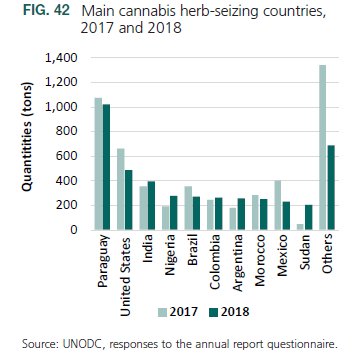 Cannabis herb trafficking
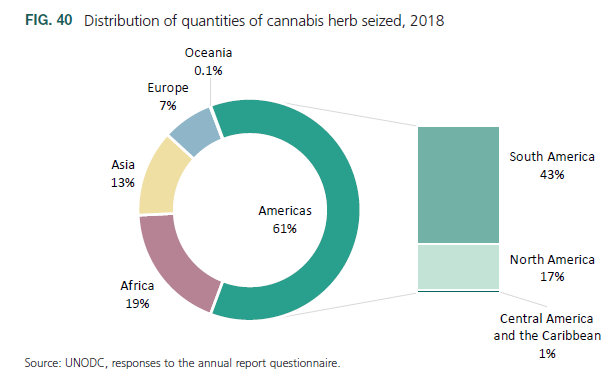 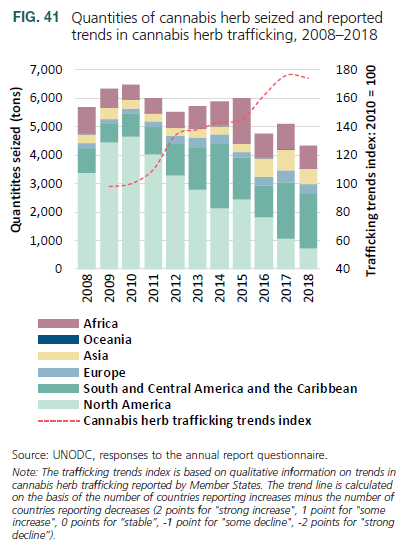 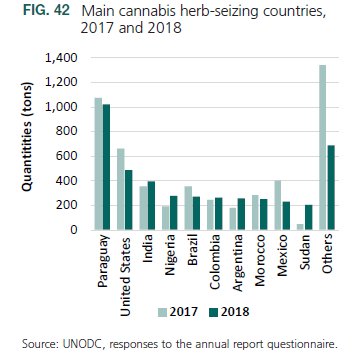 Cannabis resin trafficking
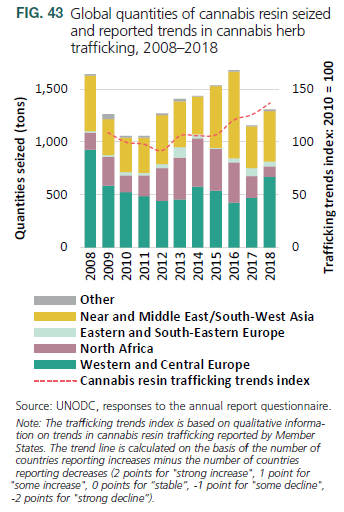 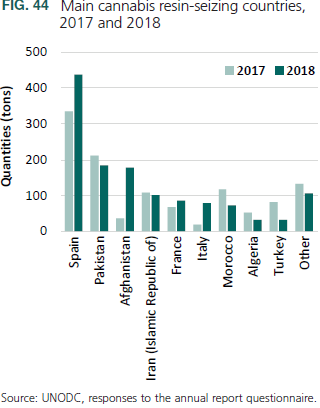 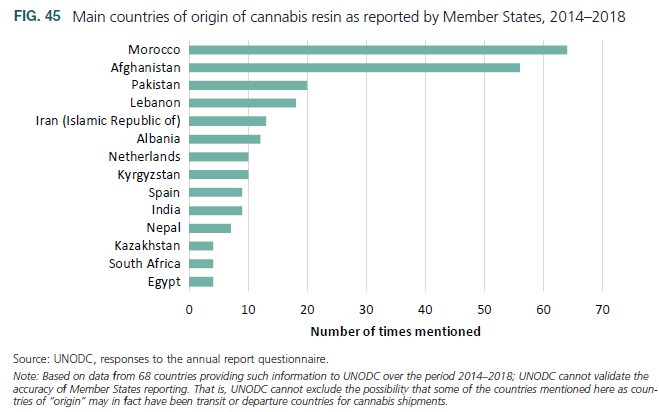 Click to edit Master title style
Click to edit Master title style
Click to edit Master title style
Click to edit Master title style
Click to edit Master title style
Click to edit Master title style
Click to edit Master title style
Click to edit Master title style
Click to edit Master title style
Click to edit Master title style
Click to edit Master title style
Click to edit Master title style
Click to edit Master title style
Click to edit Master title style